INCREASING COMMUNITY RESILIENCY THROUGH THE DEVELOPMENT OF MICROGRIDS
Worcester Polytechnic Institute
Sarah Chon, Amanda Mui, Samantha Yeung, Vincent Vu
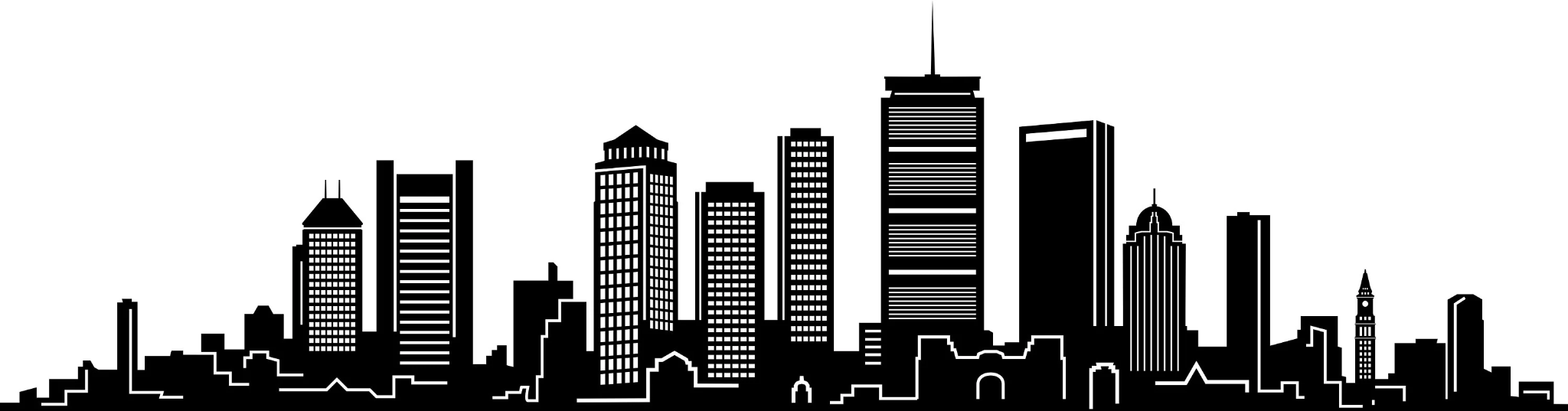 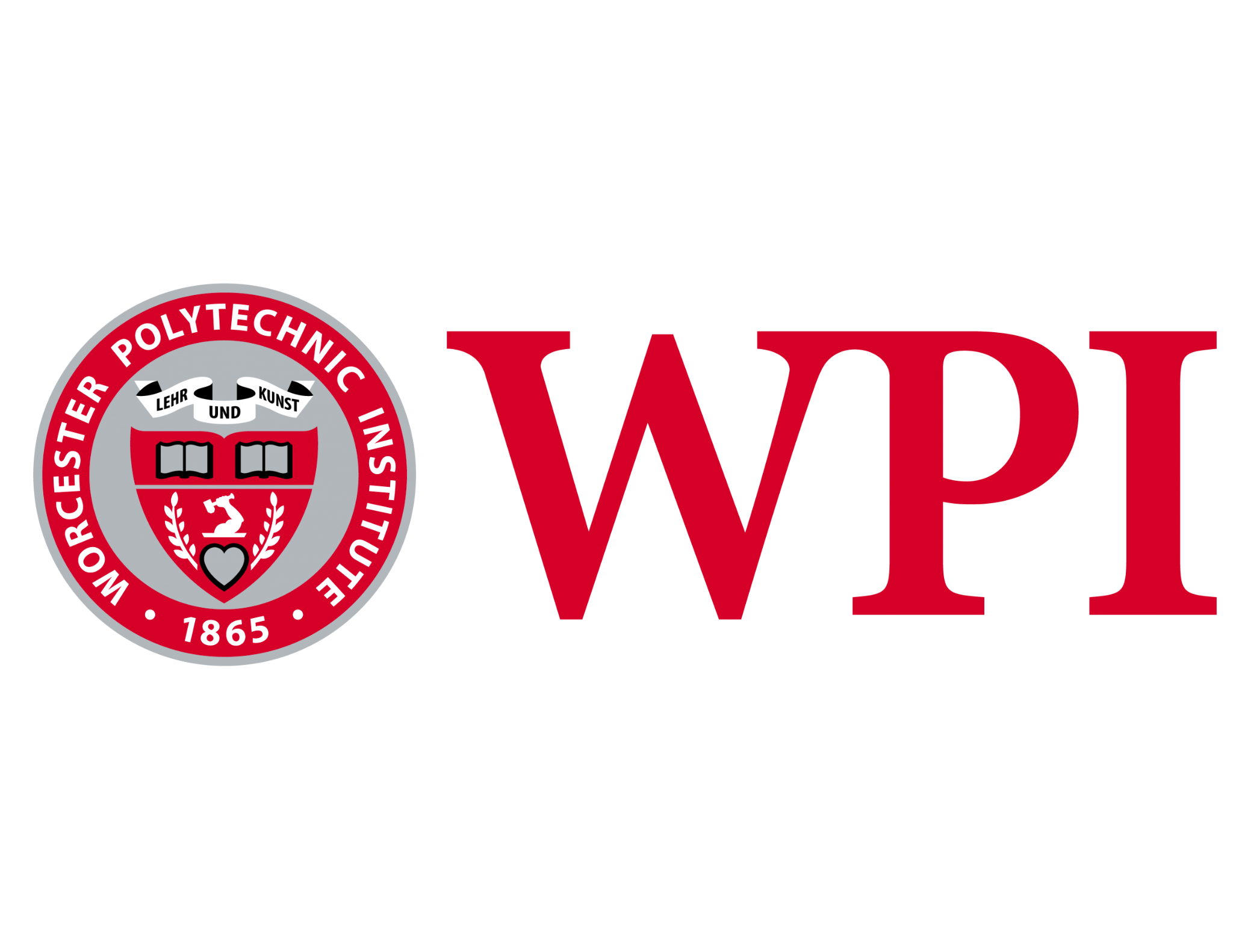 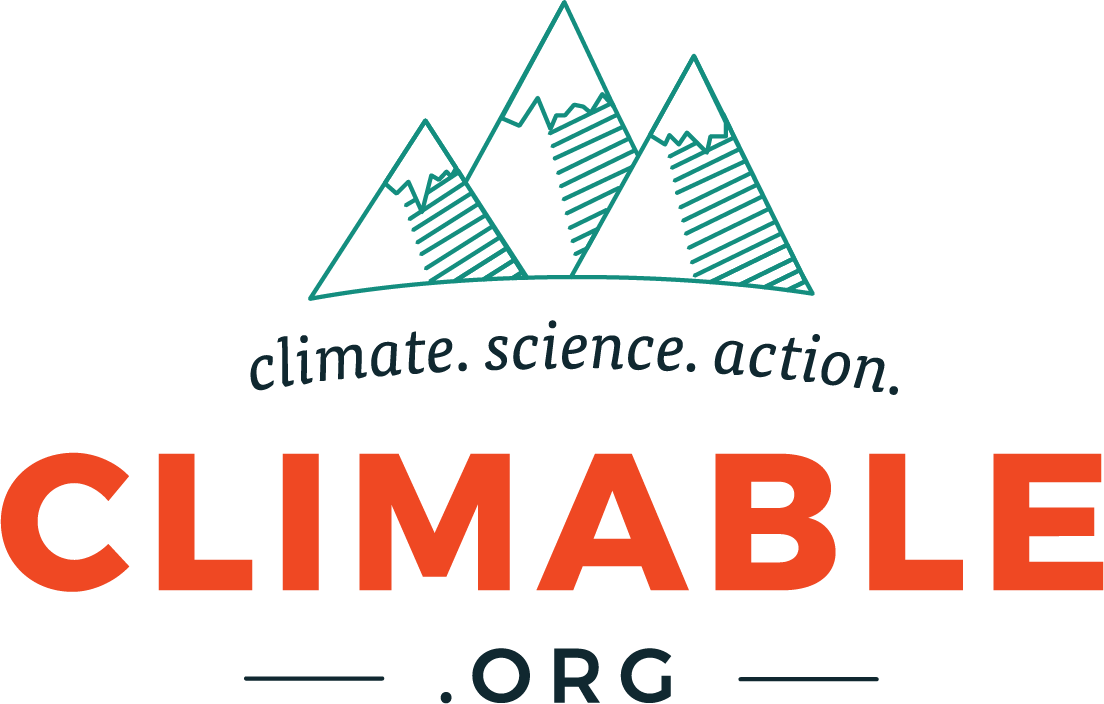 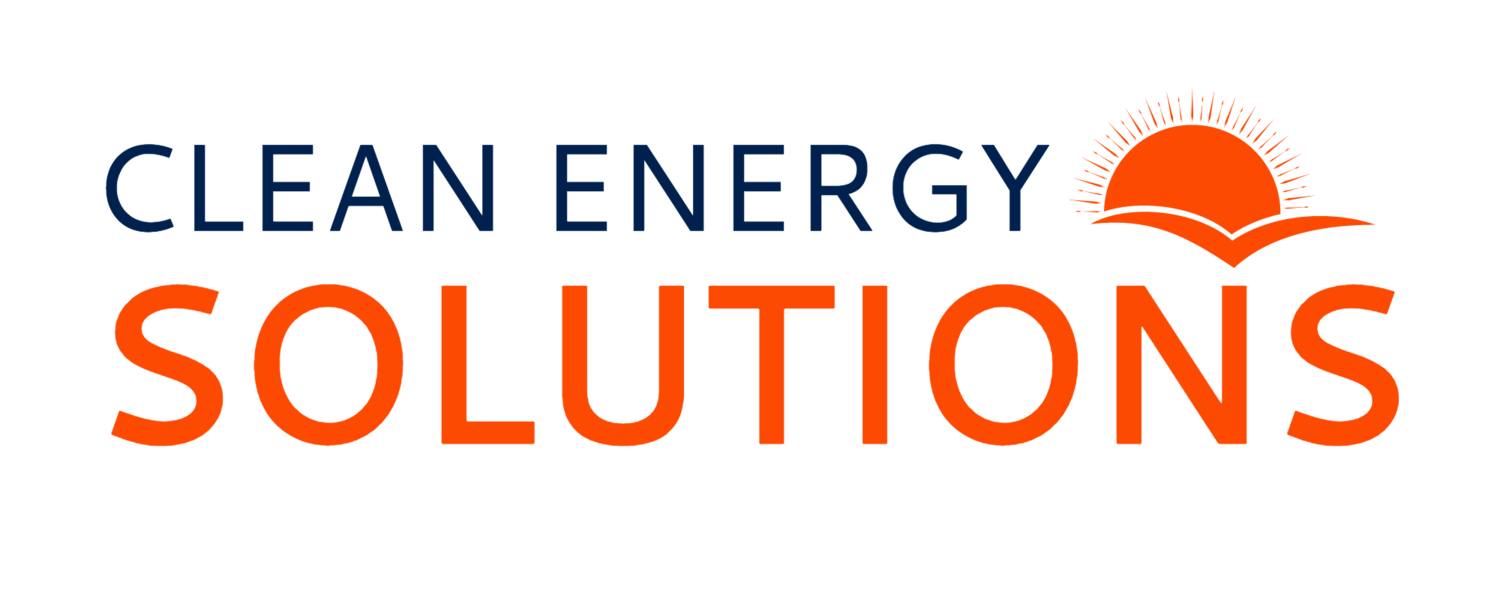 TECHNICAL ADVISORS TO DEVELOPMENT OF MICROGRIDS
UNDERSTANDABLE AND ACTIONABLE CLIMATE SCIENCE AND CLEAN ENERGY FOR ALL
OUR PROJECT PROCESS
RESEARCH
EVALUATIONS
RECOMMENDATIONS
GOALS AND OBJECTIVES
INTERVIEWS
GOAL OF OUR IQP
IMPROVE MICROGRID OPPORTUNITIES FOR:






BY EXPLORING THE BARRIERS 
PREVENTING IMPLEMENTATION
IN CAMBRIDGE, MA
UNDERSERVED COMMUNITIES
COMMUNITIES AFFECTED BY CLIMATE CHANGE
OBJECTIVES
Site Research
Understand Needs & Concerns
Analyze Barriers
CURRENT ENERGY PROBLEMS
CLIMATE CHANGE
INCREASED ENERGY DEMANDS
ENERGY RESILIENCY NEED
GROWING RELIANCE ON RENEWABLE ENERGY SOURCES
MICROGRID SOLUTION
Localized
Works Autonomously and with Main Grid
Lower Energy Bills
Load Management
Potential Benefits:
Total square footage of 1.75 million could be made resilient
135 construction job-years over years 1 through 6
MICROGRID COMPONENTS
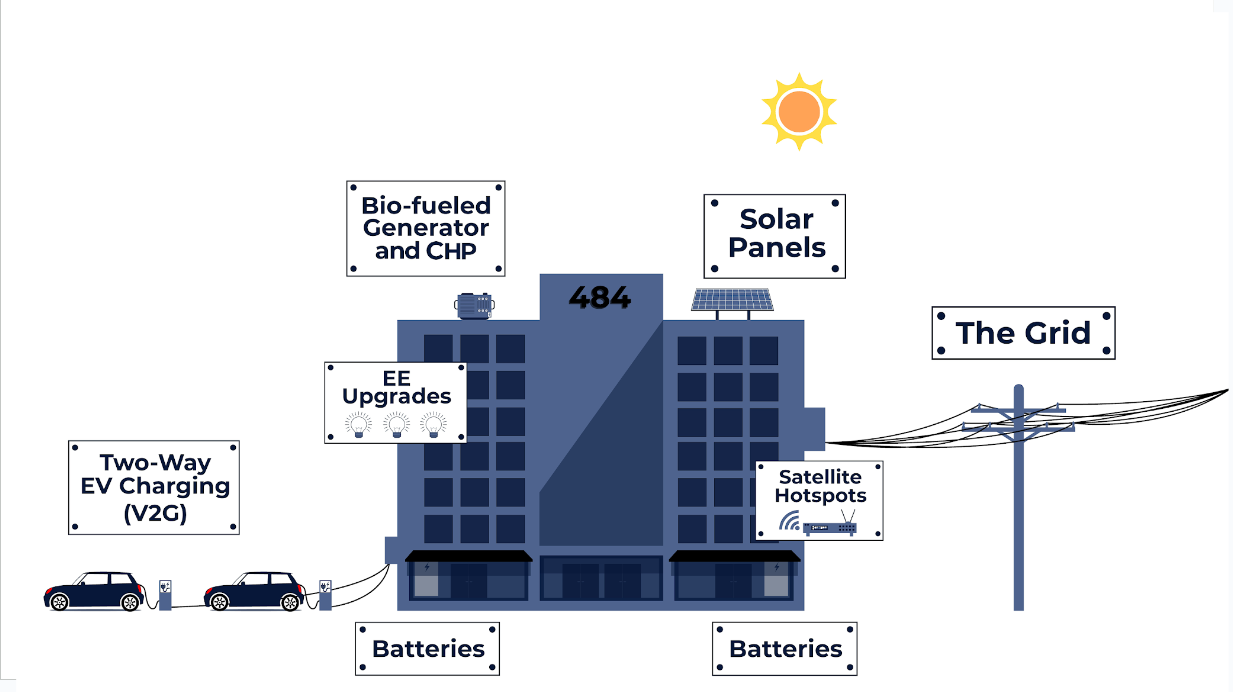 78% of rooftop capacity 
83% of canopy capacity
POTENTIAL MICROGRID SITES
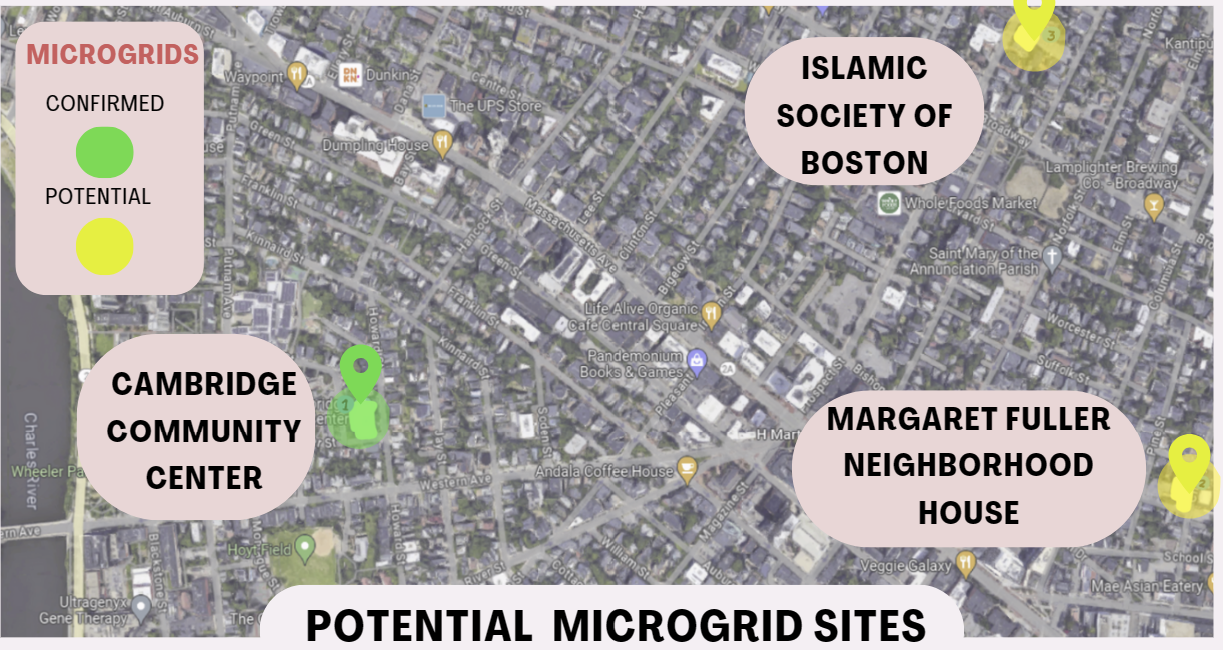 INTERVIEWEES
ENVIRONMENTALISTS
COMMUNITY LEADERS
POLICY MAKERS
EXECUTIVE DIRECTOR OF CHINATOWN COMMUNITY LAND TRUST
REAL ESTATE ATTORNEY
CITY COUNCILOR
RETIRED ENVIRONMENTAL PLANNER FOR CAMBRIDGE
FORMER FIRE CHIEF & ADVOCATE OF PUBLIC SAFETY
MICROGRID COLLABORATION TEAMS
INTERVIEW STATS: 8 INTERVIEWS | 300 MINUTES | 29,708 WORDS
BARRIERS IDENTIFIED
PHYSICAL BARRIERS
POLICIES
FINANCIALS
BIASES AND MISUNDERSTANDINGS
SPACE: ROOFTOPS, PARKING(CANOPIES), FIELDS
GRANTS, PROJECT FINANCING, INCENTIVES
PAST UNDERSTANDINGS, UNAWARE OF NEW INCENTIVES
REGULATIONS,
EXISTING INFRASTRUCTURE, DELAYS IN APPROVALS
OUR RECOMMENDATIONS
COMMUNICATION
SOLAR
UTILITY COMPANIES NEED TO COMMUNICATE WITH THEIR CONSUMERS
SPREAD SOLAR POWER AWARENESS
MICROGRIDS
ADVOCATE
SPREAD MICROGRID AWARENESS
ADVOCATE FOR INCREASED MUNICIPALITY ENGAGEMENT
THANK YOU!
A special thank you to our sponsor Clean Energy Solutions Inc., Climable, and advisor Professor Paul Mathisen for all their time and support throughout our project!
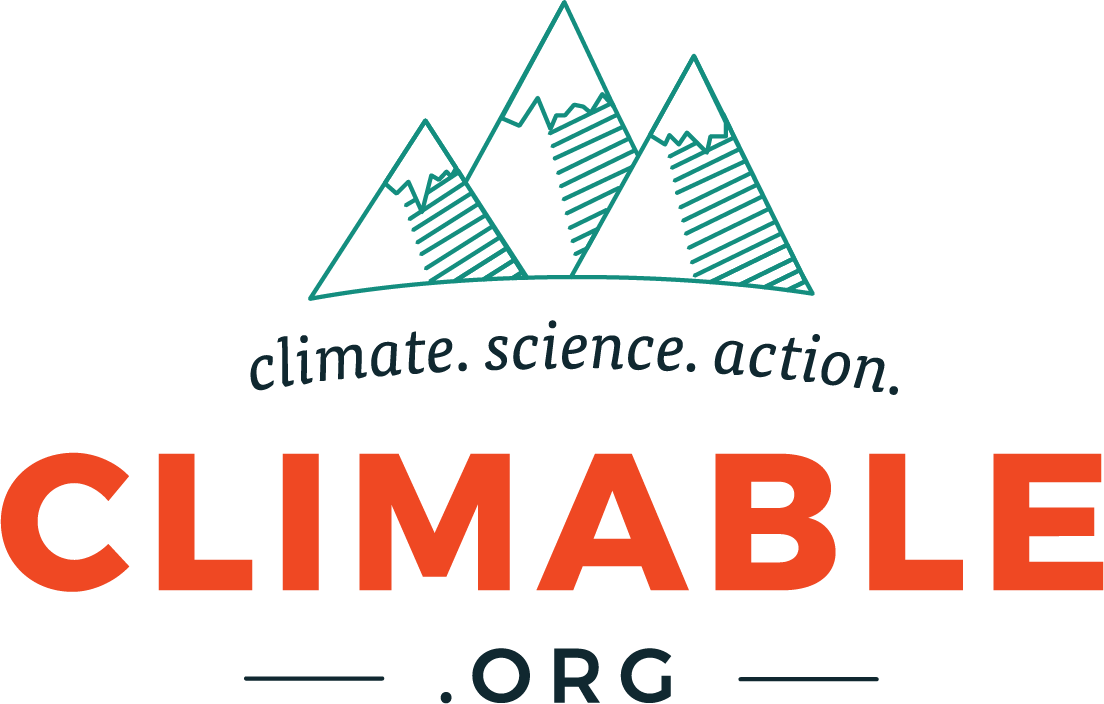 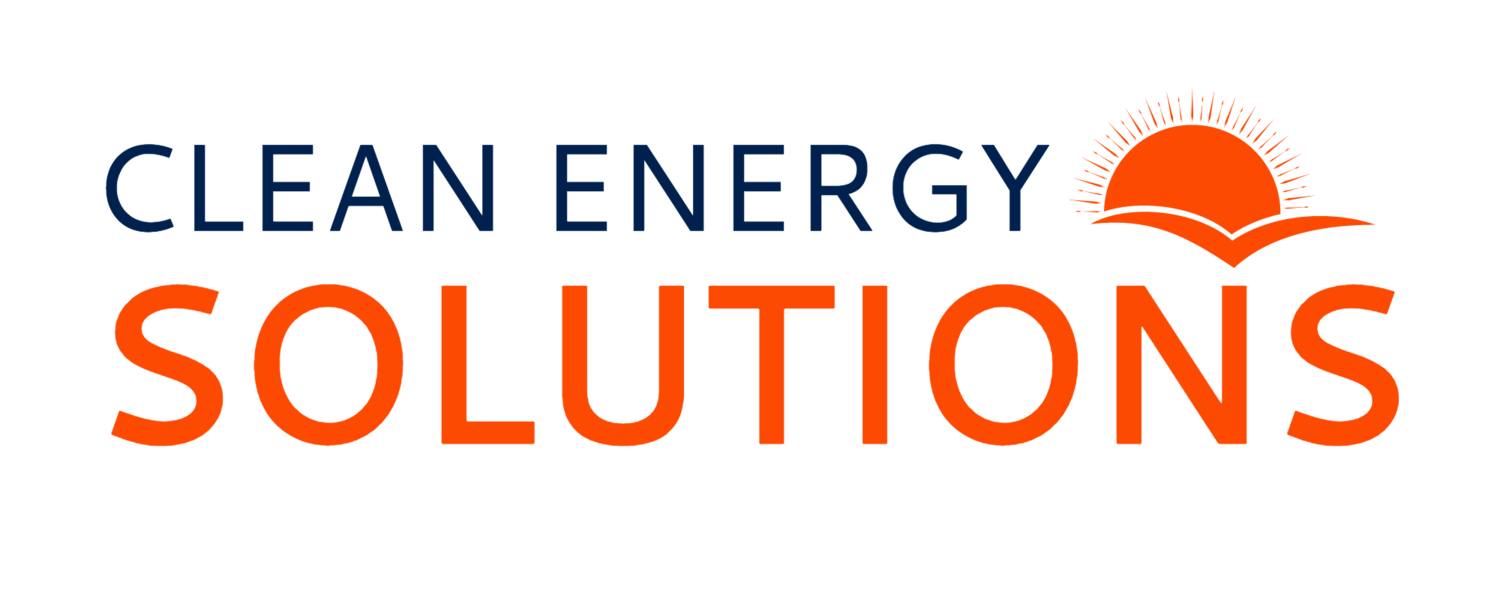